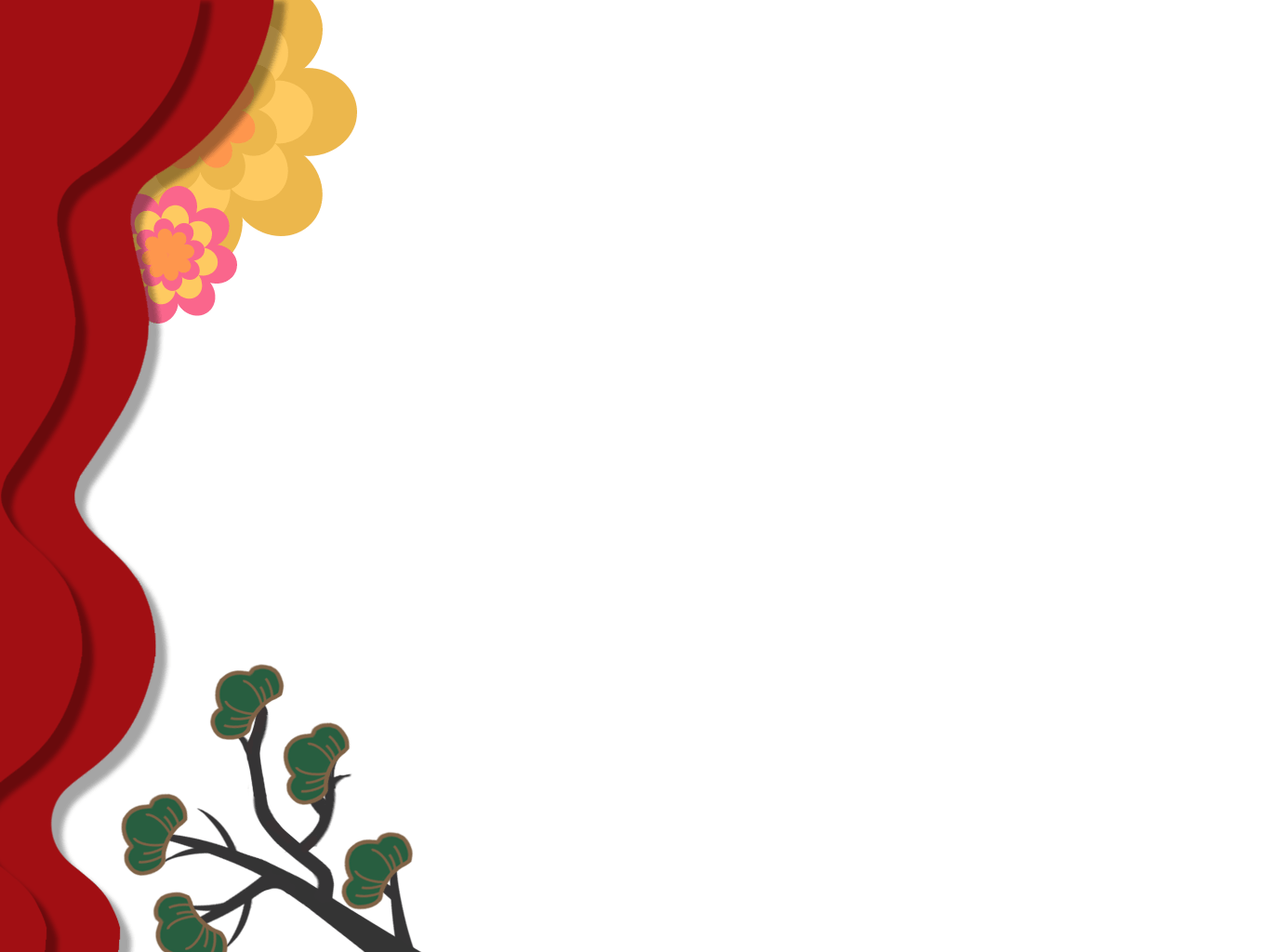 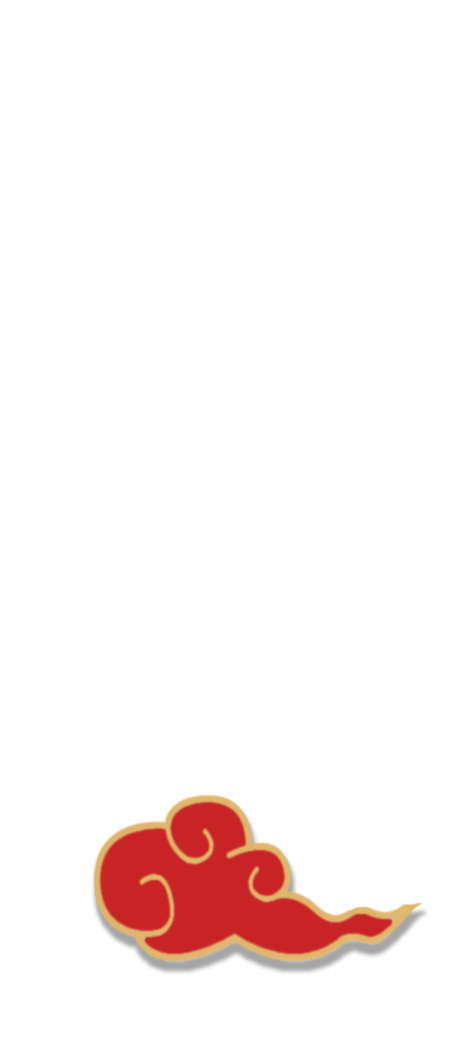 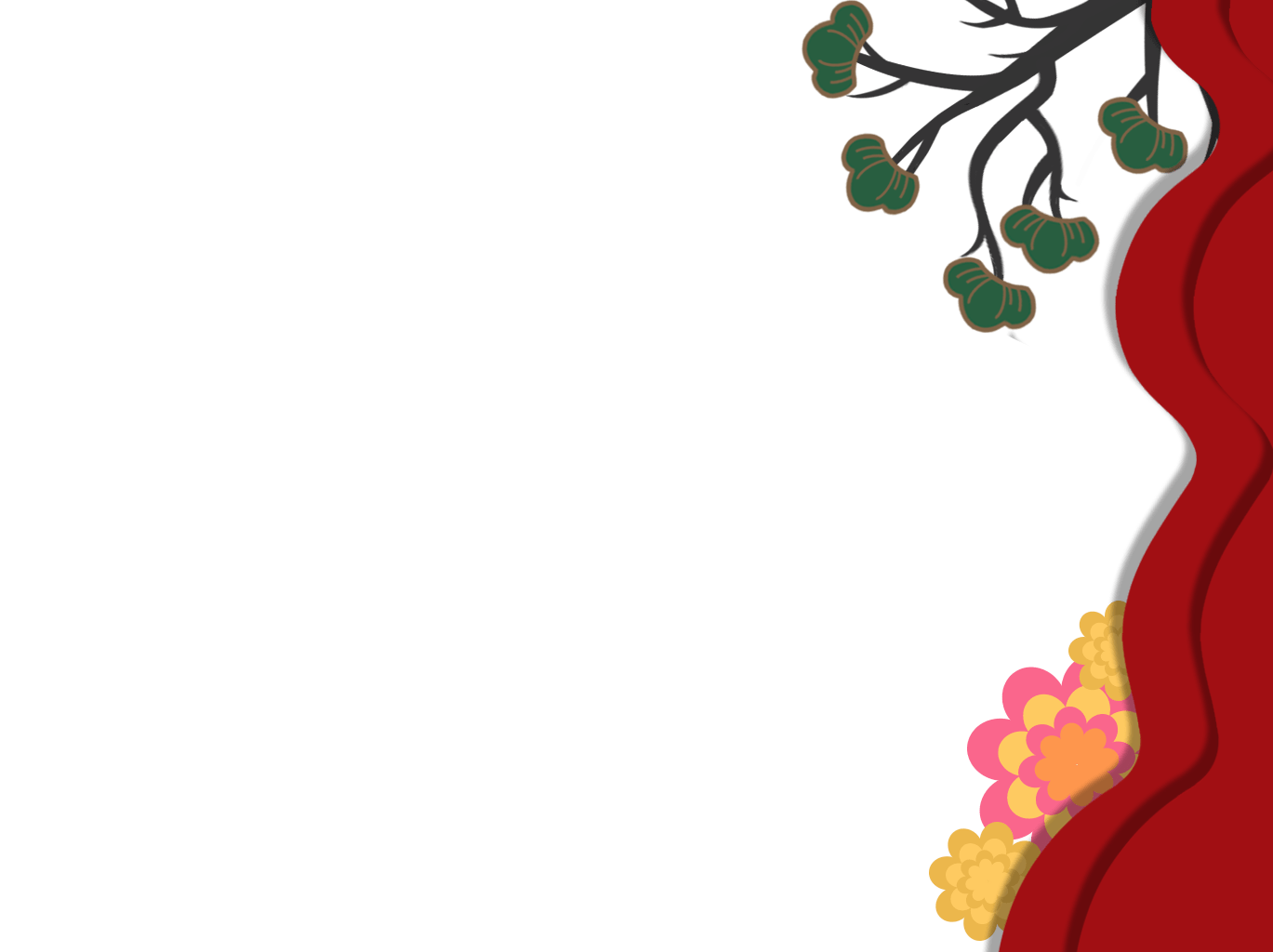 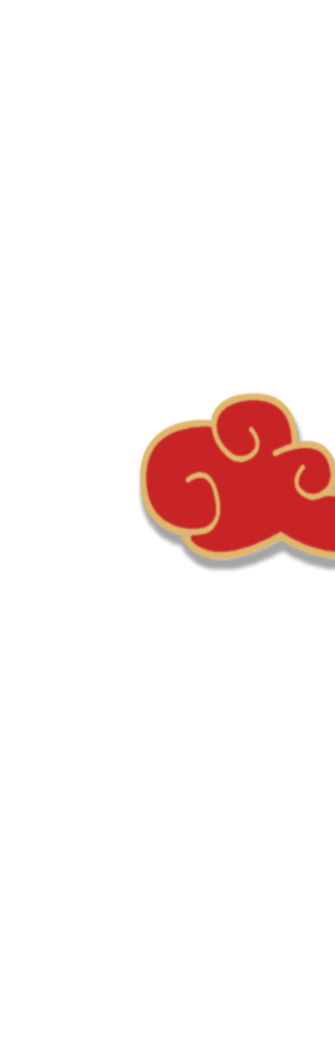 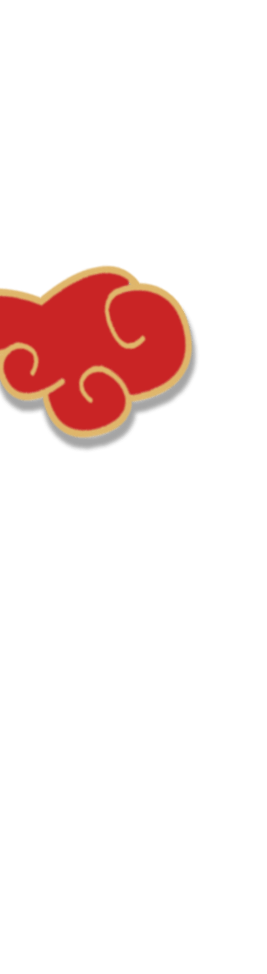 元旦
快乐
祝大家新年快乐！
HAPPY NEW YEAR
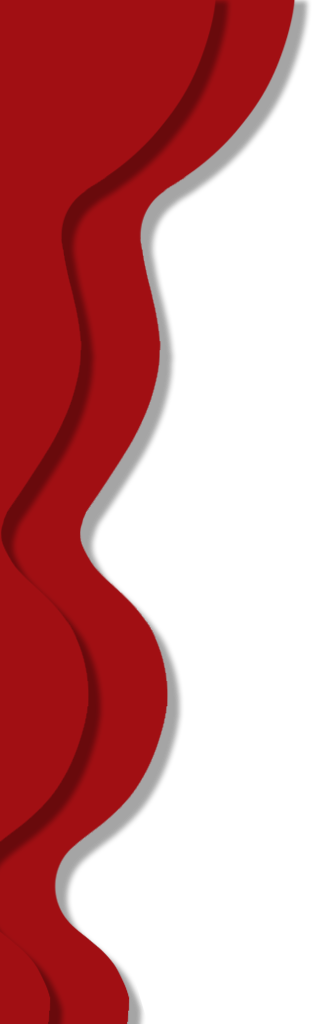 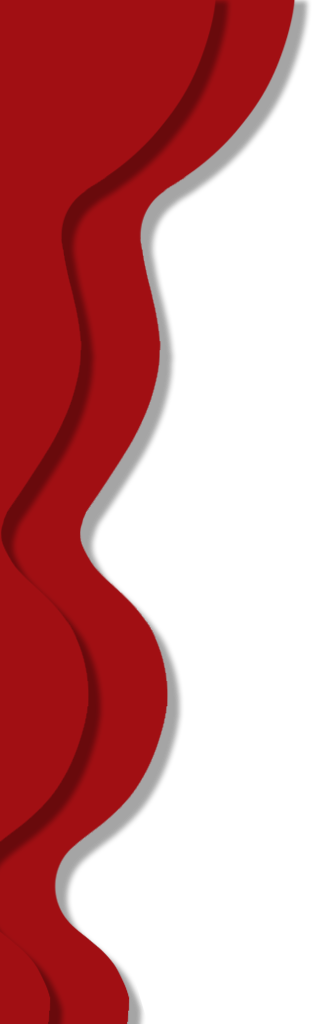 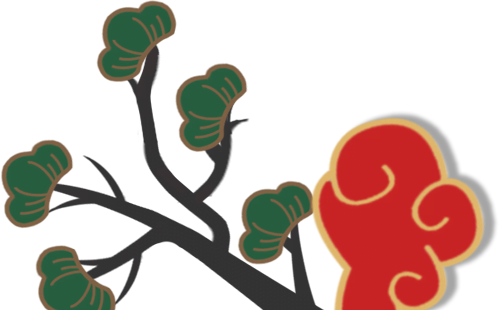 肆
叁
贰
壹
目录
颁奖典礼
工作回顾
才艺汇演
展望20XX
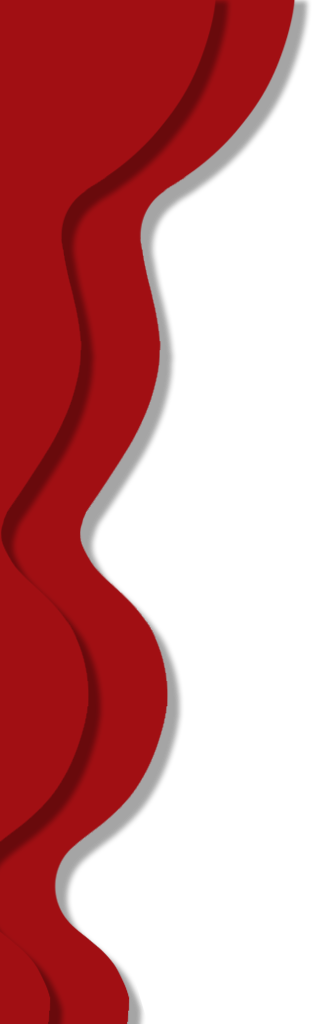 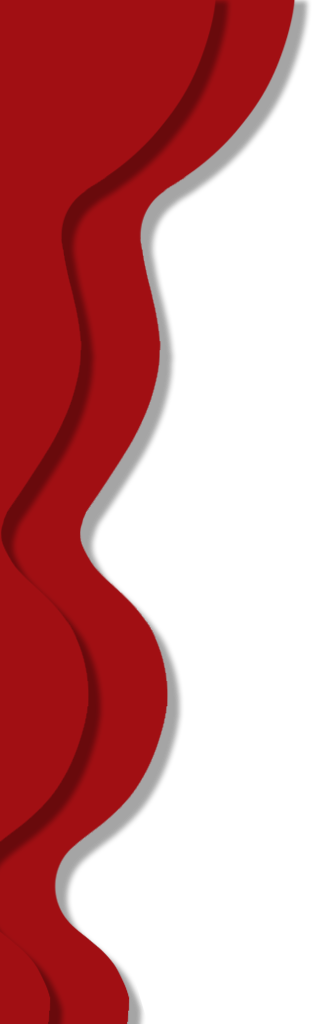 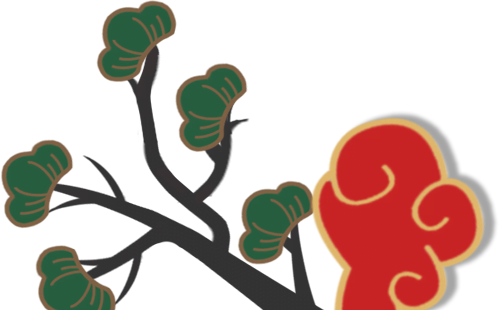 20XX工作回顾
在这里添加你的详细小段落文本内容，与标题相关并符合整体语言风格，将你需要表达的意思表述清楚完整，与设计排版相符合。
壹
PART03
添加标题内容
ADDTHETITLE
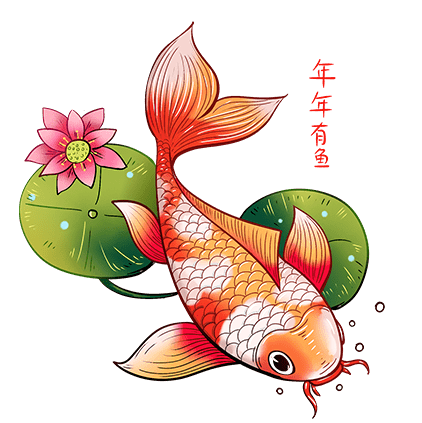 请输入小标题
点击此处更换文本在这里添加你的详细小段落文本内容点击此处更换文本在这里添加你的详细小段落文本内容点击此处更换文本点击此处更换文本在这里添加你的详细小段落文本内容点击此处更换文本
在这里添加你的详细小段落文本内容点击此处更换文本点击此处更换文本在这里添加你的详细小段落文本内容点击此处更换文本在这里添加你的详细小段落文本内容点击此处更换文本点击此处更换文本
点击此处更换文本在这里添加你的详细小段落文本内容点击此处更换文本在这里添加你的详细小段落文本内容点击此处更换文本点击此处更换文本在这里添加你的详细小段落文本内容点击此处更换文本在这里添加你的详细小段落文本内容点击此处更换文本点击此处更换文本在这里添加你的详细小段落文本内容点击此处更换文本
添加标题内容
ADDTHETITLE
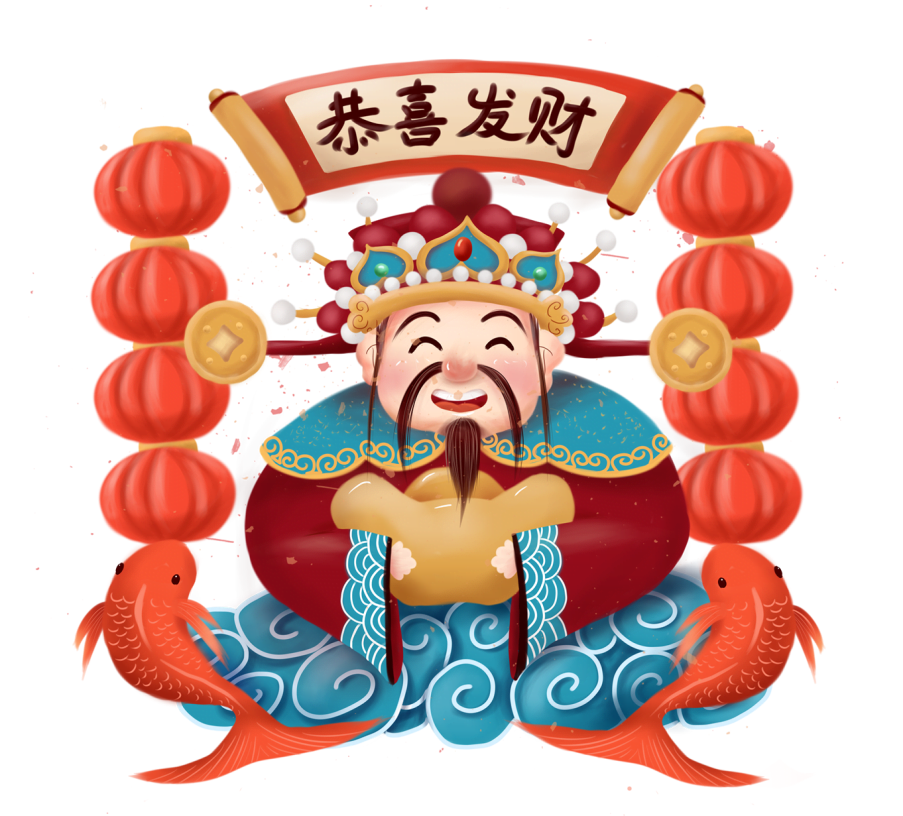 标题一
标题二
双击输入替换内容双击输入替换内容双击输入替换内容双击输入替换内容双击输入替换内容双击输入替换内容
双击输入替换内容双击输入替换内容双击输入替换内容双击输入替换内容双击输入替换内容双击输入替换内容
添加标题内容
ADDTHETITLE
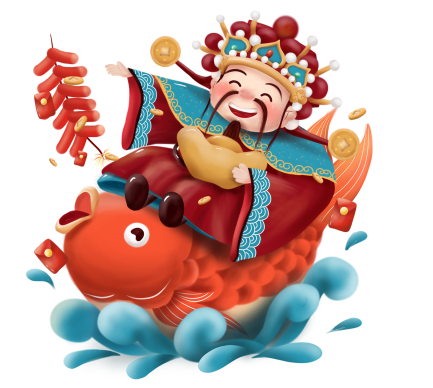 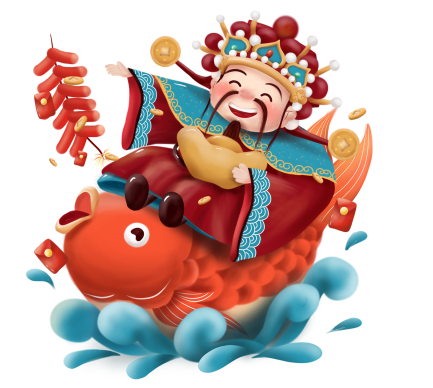 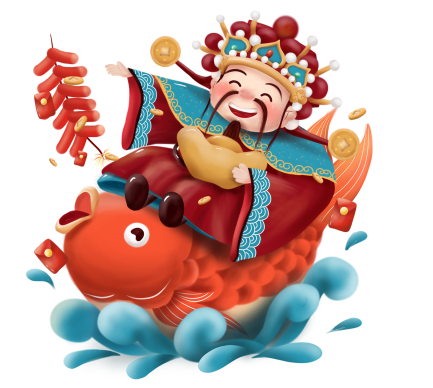 点击此处输入相关主题文字内容点击此处输入相关主题文字内容
点击此处输入相关主题文字内容点击此处输入相关主题文字内容
点击此处输入相关主题文字内容点击此处输入相关主题文字内容
标题文本
标题文本
标题文本
添加标题内容
ADDTHETITLE
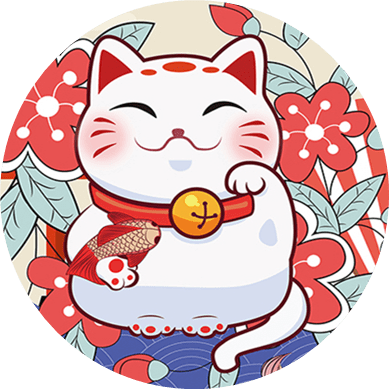 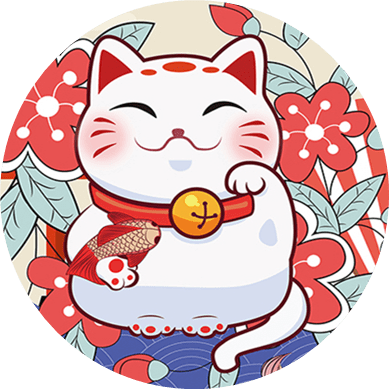 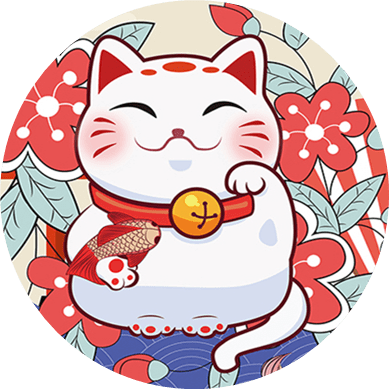 请输入小标题
请输入小标题
请输入小标题
在这里添加你的详细小段落文本内容双击输入替换内容
在这里添加你的详细小段落文本内容双击输入替换内容
在这里添加你的详细小段落文本内容双击输入替换内容
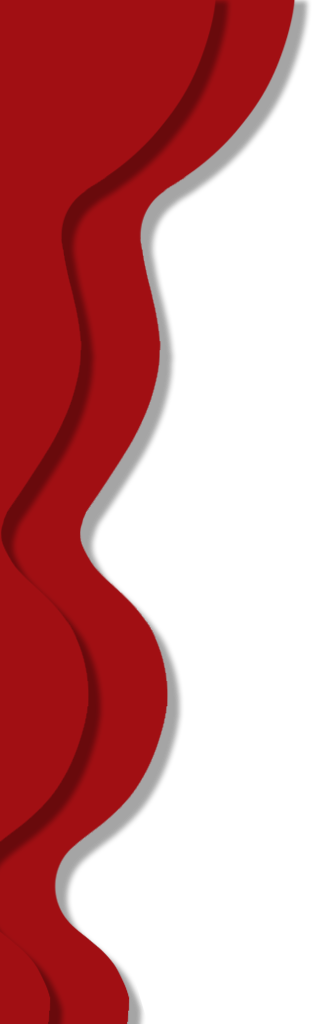 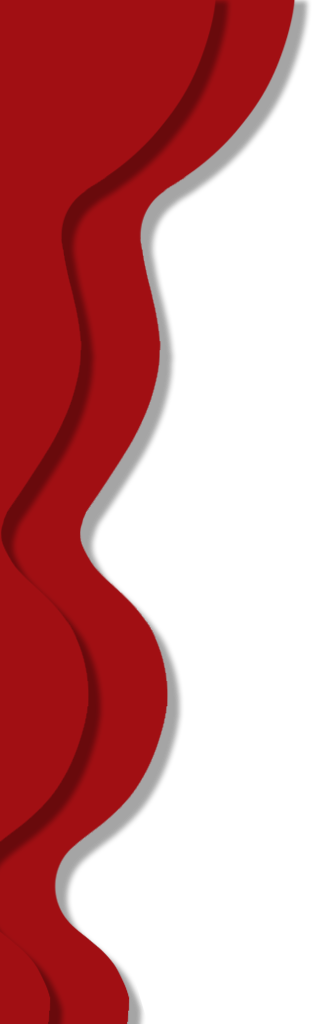 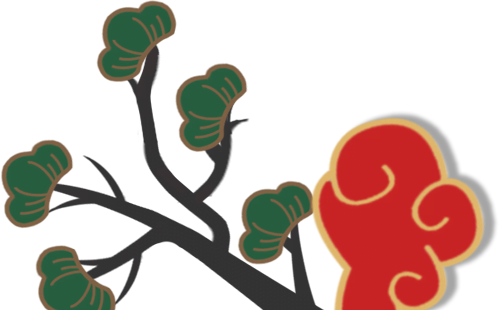 在这里添加你的详细小段落文本内容，与标题相关并符合整体语言风格，将你需要表达的意思表述清楚完整，与设计排版相符合。
颁奖典礼
贰
PART03
添加标题内容
ADDTHETITLE
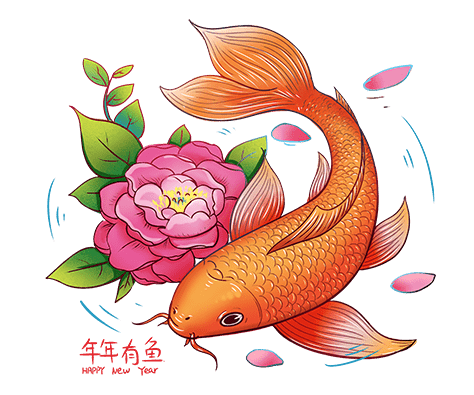 添加标题内容
在这里添加你的详细小段落文本内容在这里添加你的详细小段落文本内容在这里添加你的详细小段落文本内容在这里添加你的详细小段落文本内容在这里添加你的详细小段落文本内容在这里添加你的详细小段落文本内容在这里添加你的详细小段落文本内容在这里添加你的详细小段落文本内容在这里添加你的详细小段落文本内容在这里添加你的详细小段落文本内容在这里添加你的详细小段落文本内容在这里添加你的详细小段落文本内容
在这里添加你的详细小段落文本内容在这里添加你的详细小段落文本内容在这里添加你的详细小段落文本内容在这里添加你的详细小段落文本内容在这里添加你的详细小段落文本内容在这里添加你的详细小段落文本内容在这里添加你的详细小段落文本内容在这里添加你的详细小段落文本内容在这里添加你的详细小段落文本内容在这里添加你的详细小段落文本内容在这里添加你的详细小段落文本内容在这里添加你的详细小段落文本内容
请添加标题
添加标题内容
ADDTHETITLE
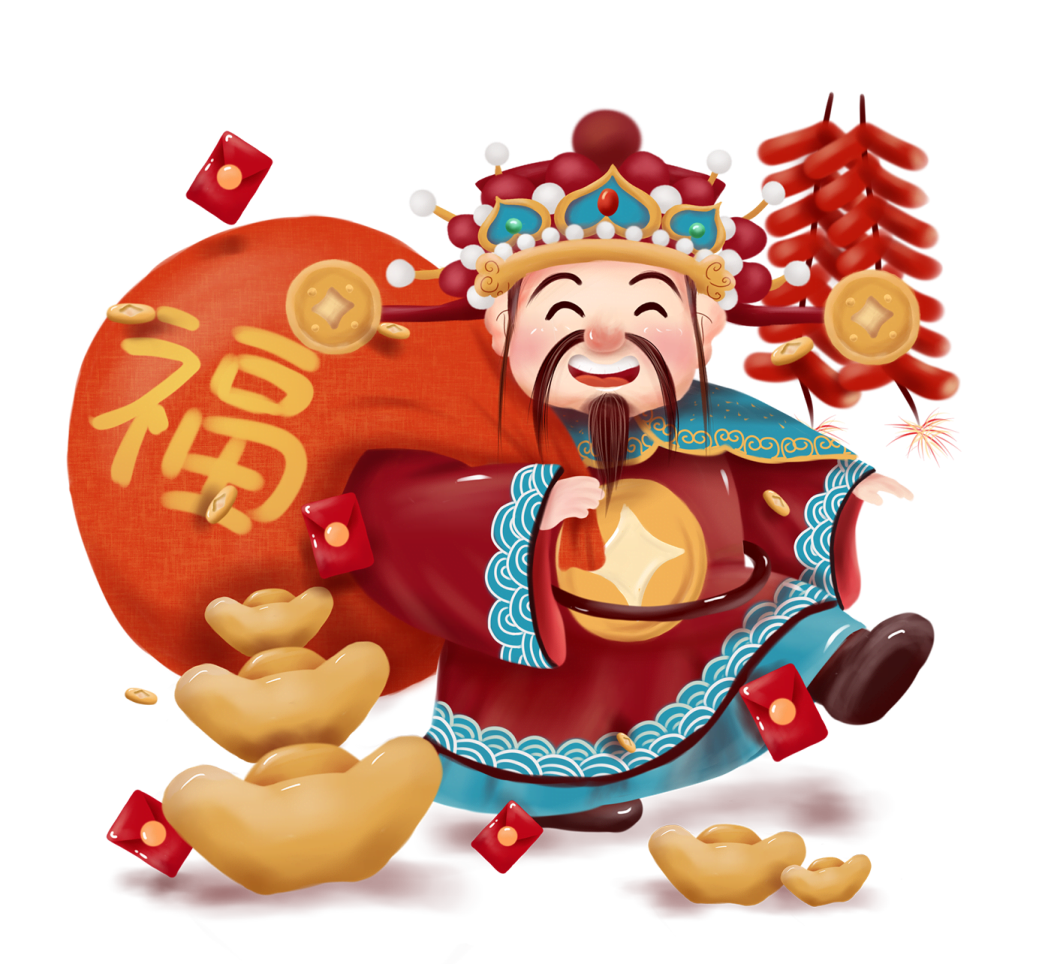 ·输入标题
·输入标题
·输入标题
输入替换内容在这里添加你的详细小段落文本内容输入替换内容在这里添加你的详细小段落文本内容输入替换内容在这里添加你的详细小段落文本内容输入替换内容在这里添加你的详细小段落文本内容
输入替换内容在这里添加你的详细小段落文本内容输入替换内容在这里添加你的详细小段落文本内容输入替换内容在这里添加你的详细小段落文本内容输入替换内容在这里添加你的详细小段落文本内容
输入替换内容在这里添加你的详细小段落文本内容输入替换内容在这里添加你的详细小段落文本内容输入替换内容在这里添加你的详细小段落文本内容输入替换内容在这里添加你的详细小段落文本内容
03
02
01
添加标题内容
ADDTHETITLE
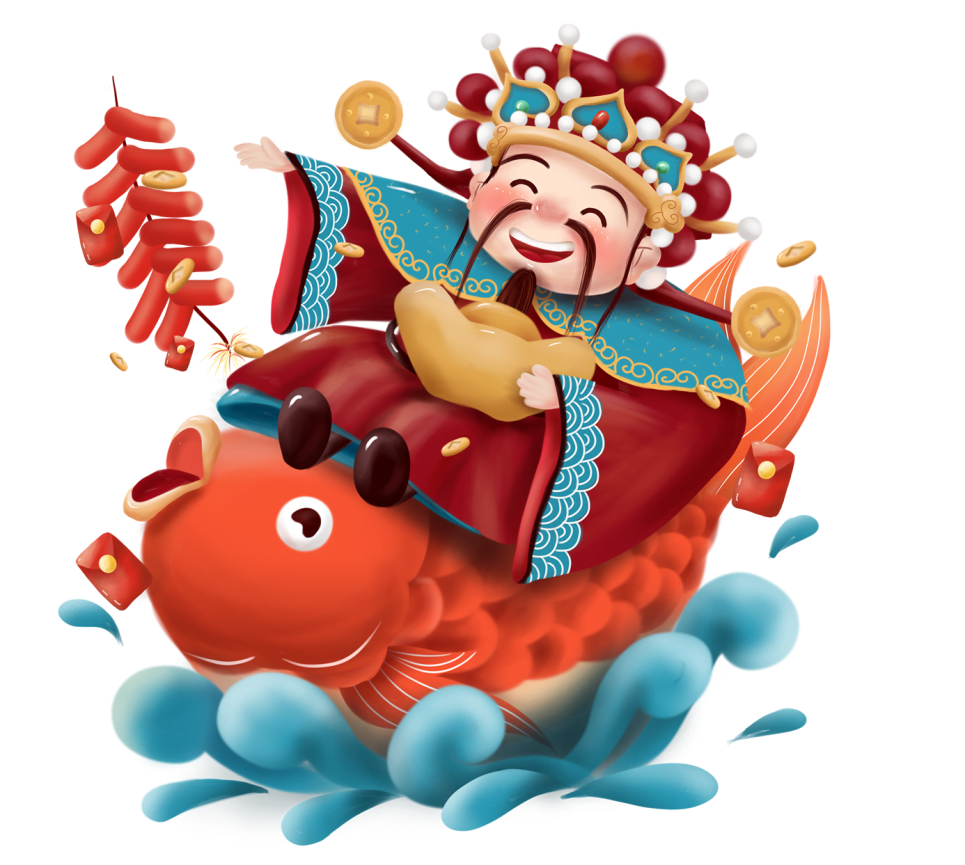 双击输入替换内容双击输入替换内容双击输入替换内容双击输入替换内容双击输入替换内容双击输入替换内容双击输入替换内容双击输入替换内容双击输入替换内容双击输入替换内容双击输入替换内容双击输入替换内容双击输入替换内容双击输入替换内容双击输入替换内容双击输入替换内容双击输入替换内容双击输入替换内容
活动流程
添加标题内容
ADDTHETITLE
请输入小标题
在这里添加你的详细小段落文本内容在这里添加你的详细小段落文本内容在这里添加你的详细小段落文本内容在这里添加你的详细小段落文本内容
请输入小标题
在这里添加你的详细小段落文本内容在这里添加你的详细小段落文本内容在这里添加你的详细小段落文本内容在这里添加你的详细小段落文本内容
请输入小标题
在这里添加你的详细小段落文本内容在这里添加你的详细小段落文本内容在这里添加你的详细小段落文本内容在这里添加你的详细小段落文本内容
请输入小标题
在这里添加你的详细小段落文本内容在这里添加你的详细小段落文本内容在这里添加你的详细小段落文本内容在这里添加你的详细小段落文本内容
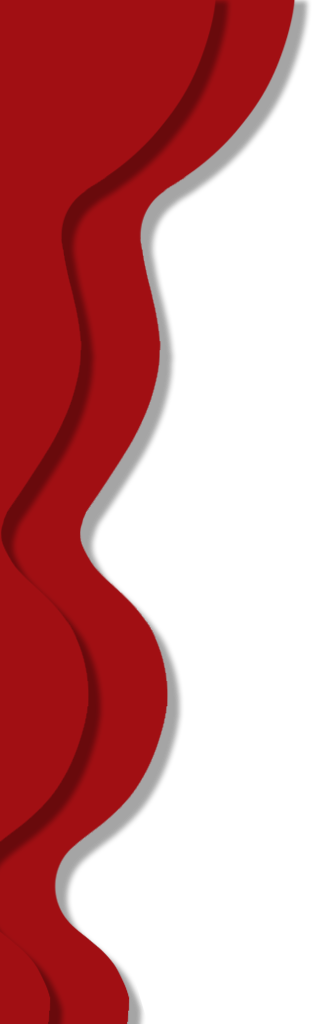 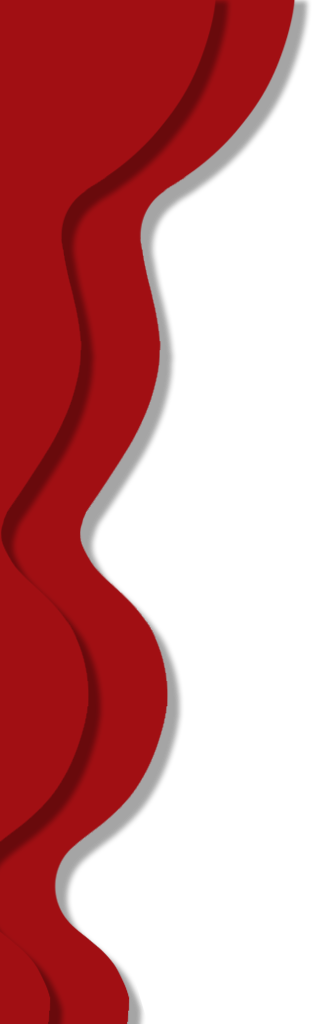 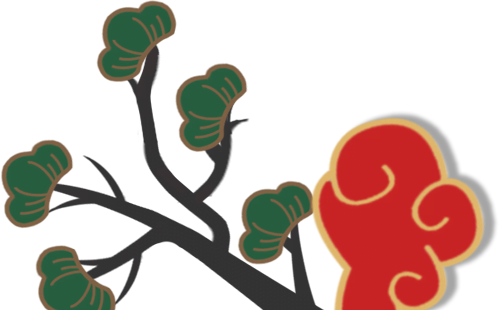 在这里添加你的详细小段落文本内容，与标题相关并符合整体语言风格，将你需要表达的意思表述清楚完整，与设计排版相符合。
展望20XX
叁
PART03
添加标题内容
ADDTHETITLE
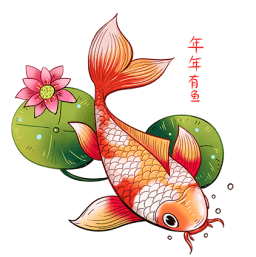 请输入小标题
在这里添加你的详细小段落文本内容在这里添加你的详细小段落文本内容在这里添加你的详细小段落文本内容双击输入替换内容在这里添加你的详细小段落文本内容双击输入替换内容在这里添加你的详细小段落文本内容在这里添加你的详细小段落文本内容在这里添加你的详细小段落文本内容在这里添加你的详细小段落文本内容在这里添加你的详细小段落文本内容双击输入替换内容
请输入小标题
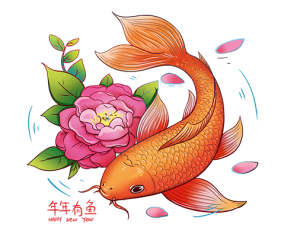 在这里添加你的详细小段落文本内容在这里添加你的详细小段落文本内容在这里添加你的详细小段落文本内容双击输入替换内容在这里添加你的详细小段落文本内容双击输入替换内容在这里添加你的详细小段落文本内容在这里添加你的详细小段落文本内容在这里添加你的详细小段落文本内容在这里添加你的详细小段落文本内容在这里添加你的详细小段落文本内容双击输入替换内容
添加标题内容
ADDTHETITLE
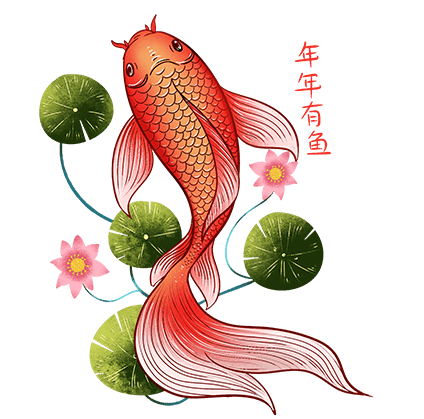 单击此处添加标题
点击此处更换文本在这里添加你的详细小段落文本内容点击此处更换文本在这里添加你的详细小段落文本内容点击此处更换文本在这里添加你的详细小段落文本内容点击此处更换文本在这里添加你的详细小段落文本内容点击此处更换文本在这里添加你的详细小段落文本内容点击此处更换文本在这里添加你的详细小段落文本内容
单击此处添加标题
点击此处更换文本在这里添加你的详细小段落文本内容点击此处更换文本在这里添加你的详细小段落文本内容点击此处更换文本在这里添加你的详细小段落文本内容点击此处更换文本在这里添加你的详细小段落文本内容点击此处更换文本在这里添加你的详细小段落文本内容点击此处更换文本在这里添加你的详细小段落文本内容
添加标题内容
ADDTHETITLE
单击此处添加标题
单击此处添加标题
单击此处添加标题
您的内容打在这里，或者通过复制您的文本后，在此框中选择粘贴，并选择只保留文字。在此录入上述图表的综合描述说明，在此录入上述图表的综合描述说明您的内容打在这里，或者通过复制您的文本后，在此框中选择粘贴，并选择只保留文字。
您的内容打在这里，或者通过复制您的文本后，在此框中选择粘贴，并选择只保留文字。在此录入上述图表的综合描述说明，在此录入上述图表的综合描述说明您的内容打在这里，或者通过复制您的文本后，在此框中选择粘贴，并选择只保留文字。
您的内容打在这里，或者通过复制您的文本后，在此框中选择粘贴，并选择只保留文字。在此录入上述图表的综合描述说明，在此录入上述图表的综合描述说明您的内容打在这里，或者通过复制您的文本后，在此框中选择粘贴，并选择只保留文字。
添加标题内容
ADDTHETITLE
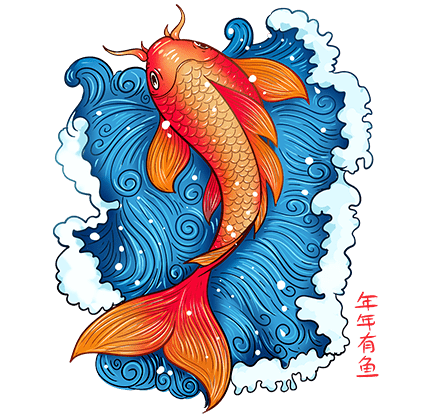 请输入小标题
请输入小标题
请输入小标题
请输入小标题
在这里添加你的详细小段落文本内容双击输入替换内容在这里添加你的详细小段落文本内容双击输入替换内容
在这里添加你的详细小段落文本内容双击输入替换内容在这里添加你的详细小段落文本内容双击输入替换内容
在这里添加你的详细小段落文本内容双击输入替换内容在这里添加你的详细小段落文本内容双击输入替换内容
在这里添加你的详细小段落文本内容双击输入替换内容在这里添加你的详细小段落文本内容双击输入替换内容
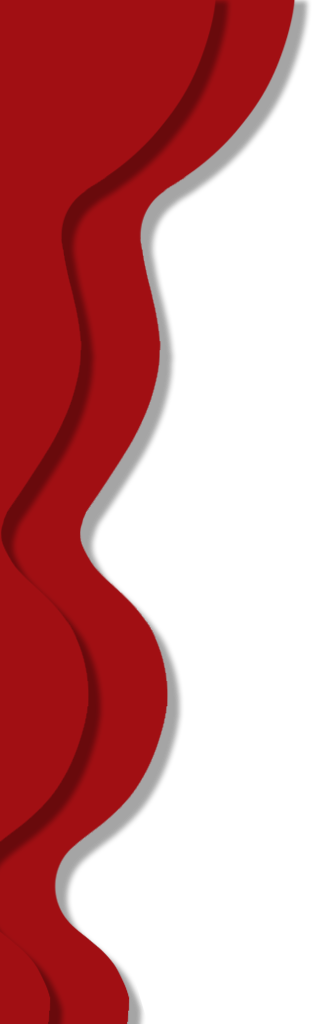 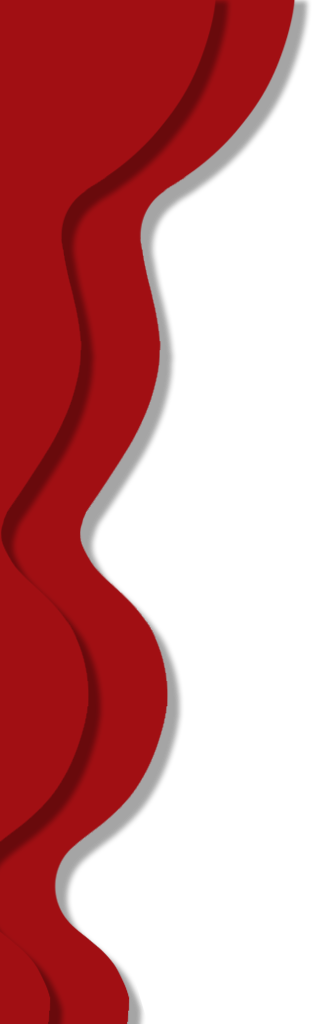 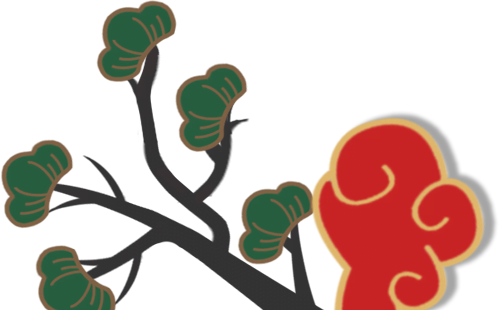 在这里添加你的详细小段落文本内容，与标题相关并符合整体语言风格，将你需要表达的意思表述清楚完整，与设计排版相符合。
才艺汇演
肆
PART03
添加标题内容
ADDTHETITLE
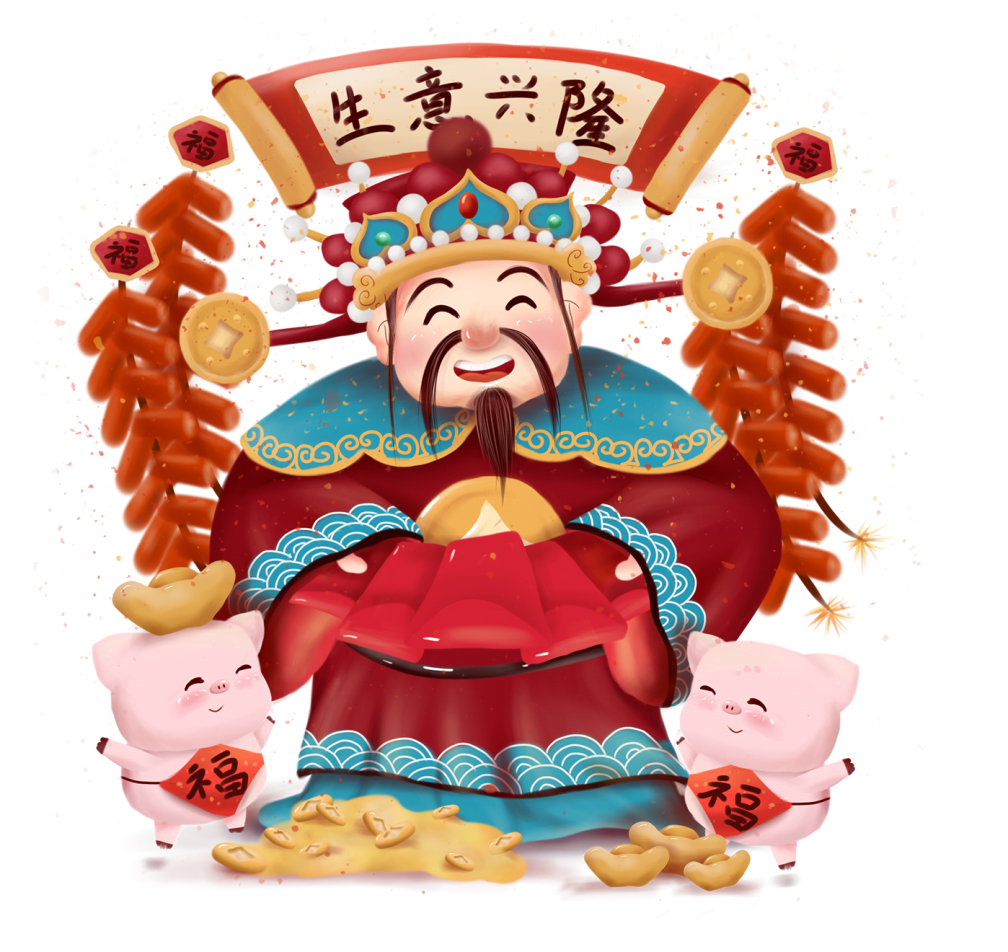 添加标题内容
在这里添加你的详细小段落文本内容在这里添加你的详细小段落文本内容在这里添加你的详细小段落文本内容在这里添加你的详细小段落文本内容在这里添加你的详细小段落文本内容在这里添加你的详细小段落文本内容在这里添加你的详细小段落文本内容在这里添加你的详细小段落文本内容在这里添加你的详细小段落文本内容双击输入替换内容
在这里添加你的详细小段落文本内容在这里添加你的详细小段落文本内容在这里添加你的详细小段落文本内容在这里添加你的详细小段落文本内容在这里添加你的详细小段落文本内容在这里添加你的详细小段落文本内容在这里添加你的详细小段落文本内容在这里添加你的详细小段落文本内容在这里添加你的详细小段落文本内容双击输入替换内容
添加标题内容
ADDTHETITLE
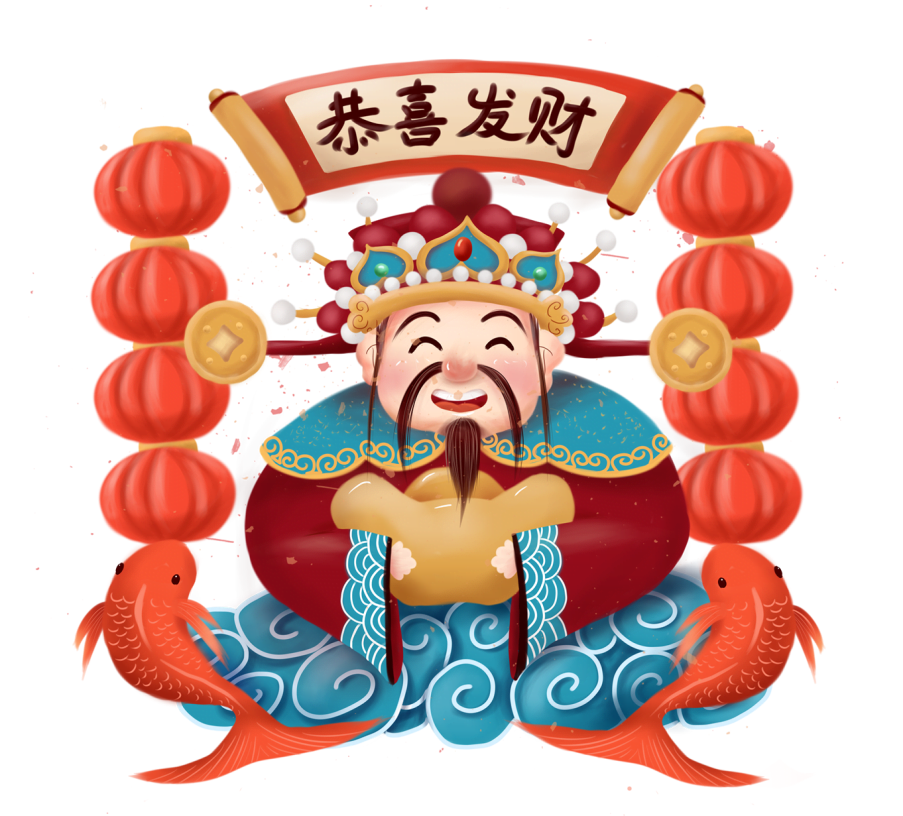 标题一
标题二
双击输入替换内容双击输入替换内容双击输入替换内容双击输入替换内容双击输入替换内容双击输入替换内容
双击输入替换内容双击输入替换内容双击输入替换内容双击输入替换内容双击输入替换内容双击输入替换内容
添加标题内容
ADDTHETITLE
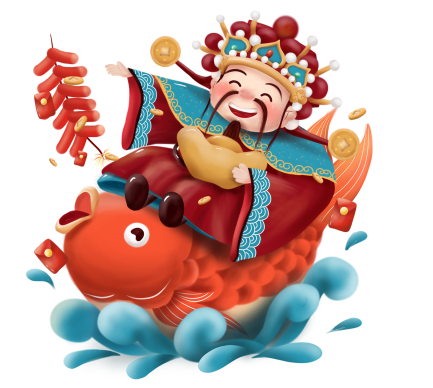 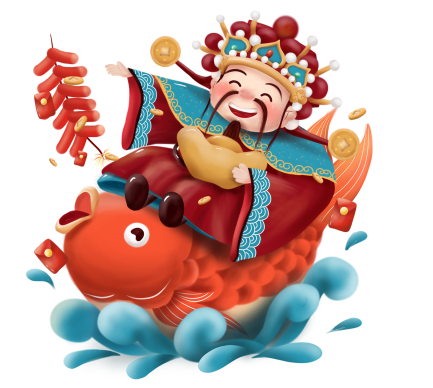 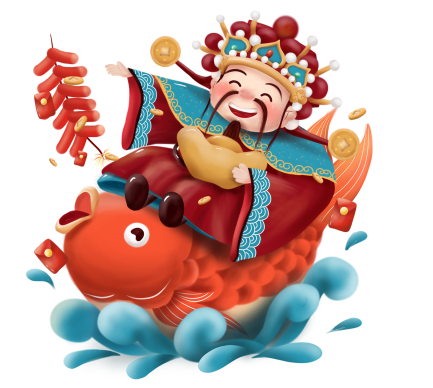 点击此处输入相关主题文字内容点击此处输入相关主题文字内容
点击此处输入相关主题文字内容点击此处输入相关主题文字内容
点击此处输入相关主题文字内容点击此处输入相关主题文字内容
标题文本
标题文本
标题文本
添加标题内容
ADDTHETITLE
输入相关标题
在这里添加你的详细小段落文本内容在这里添加你的详细小段落文本内容在这里添加你的详细小段落文本内容在这里添加你的详细小段落文本内容在这里添加你的详细小段落文本内容在这里添加你的详细小段落文本内容在这里添加你的详细小段落文本内容在这里添加你的详细小段落文本内容在这里添加你的详细小段落文本内容在这里添加你的详细小段落文本内容在这里添加你的详细小段落文本内容双击输入替换内容
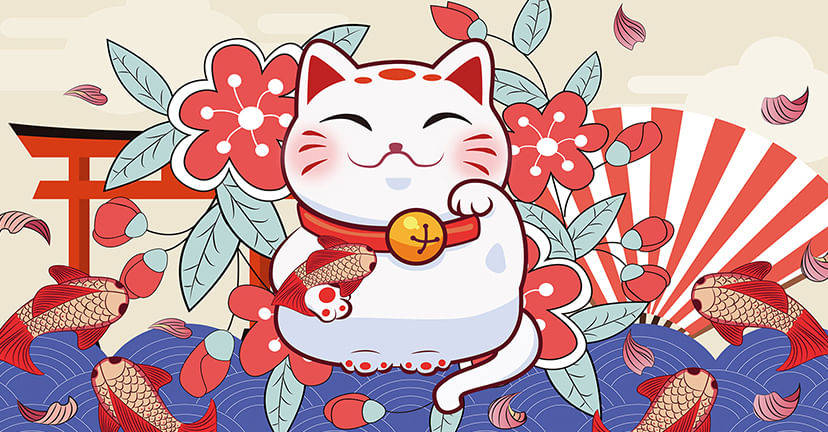 说明文字
说明文字
说明文字
说明文字
您的内容打在这里，或者通过复制您的文本后，在此框中选择粘贴
您的内容打在这里，或者通过复制您的文本后，在此框中选择粘贴
您的内容打在这里，或者通过复制您的文本后，在此框中选择粘贴
您的内容打在这里，或者通过复制您的文本后，在此框中选择粘贴
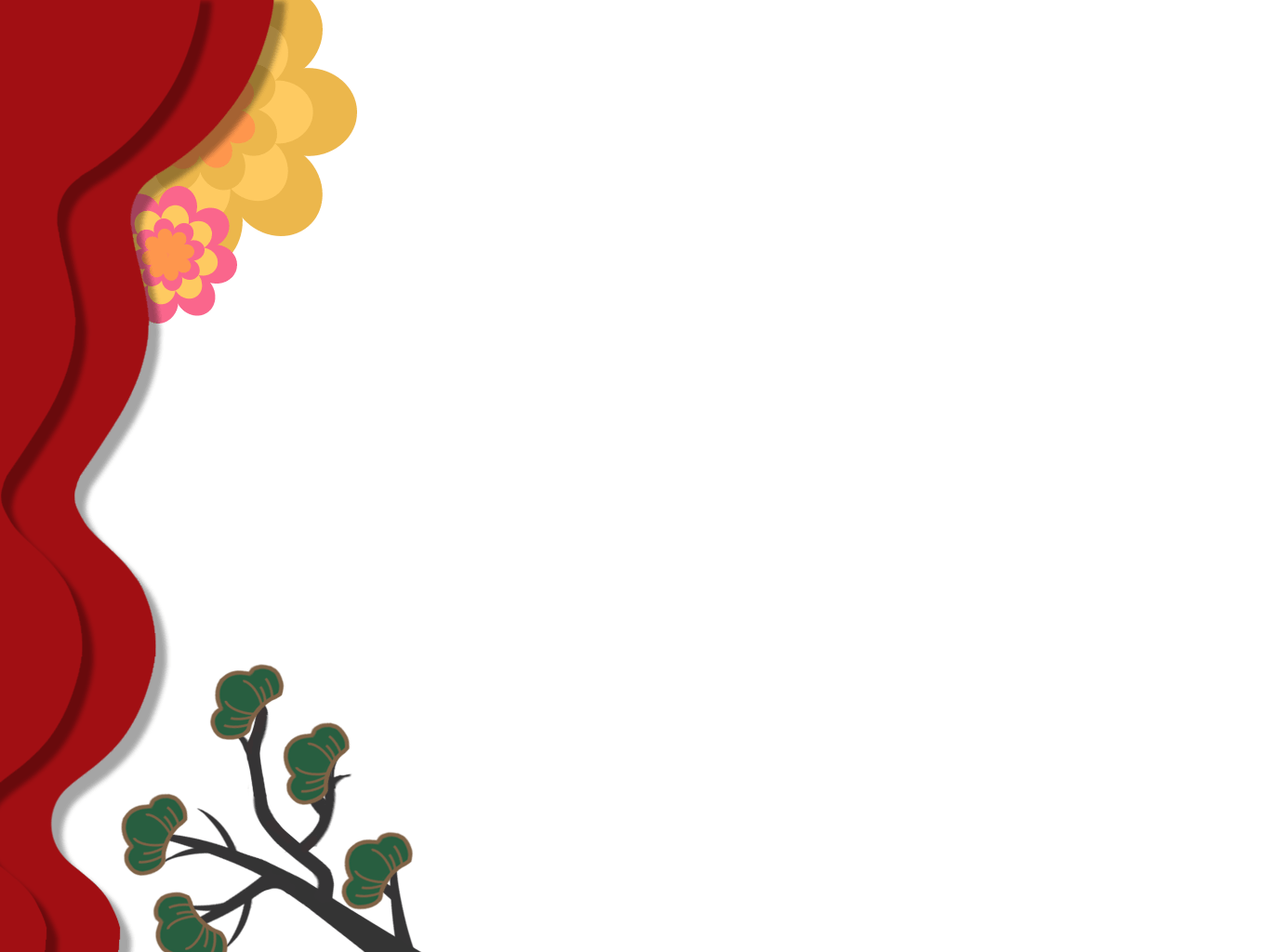 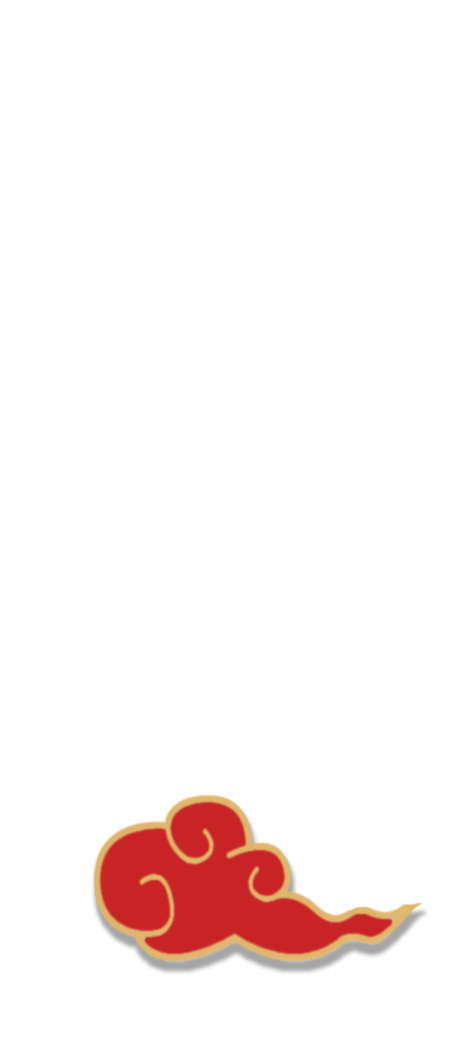 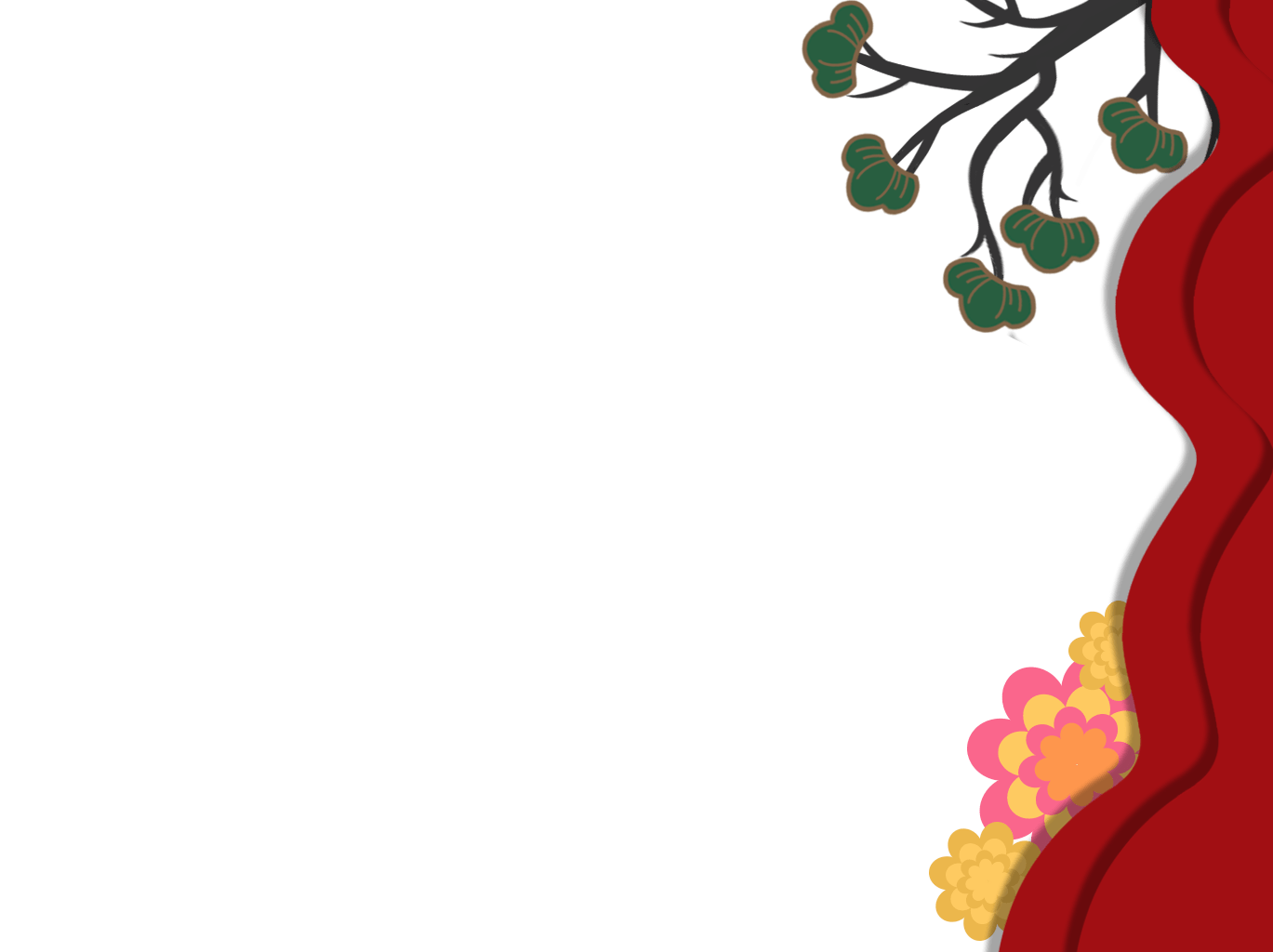 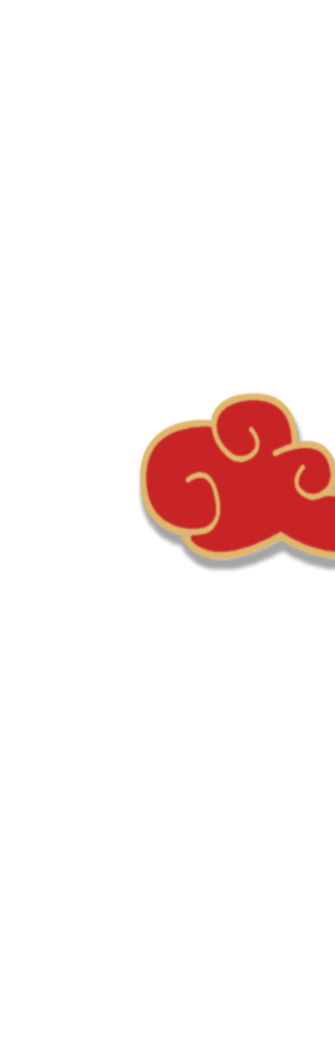 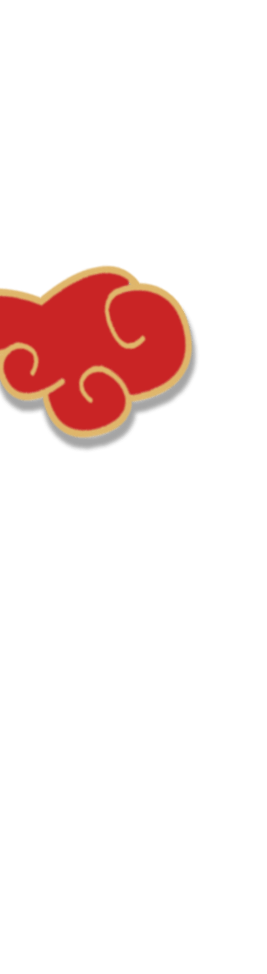 谢谢观看
祝大家新年快乐！
HAPPY NEW YEAR